Was essen die Deutschen?Was esst ihr am liebsten zu Mittag?
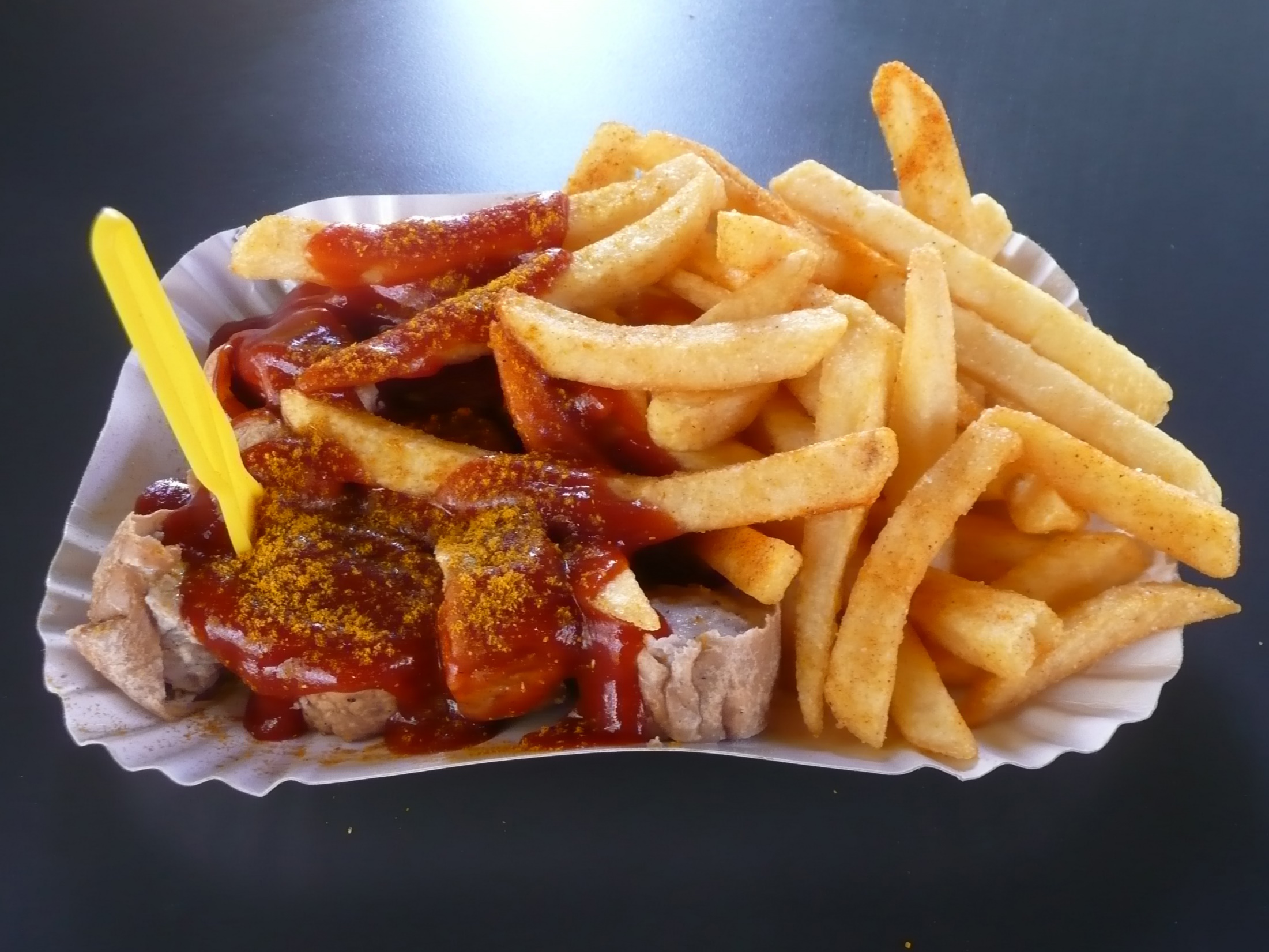 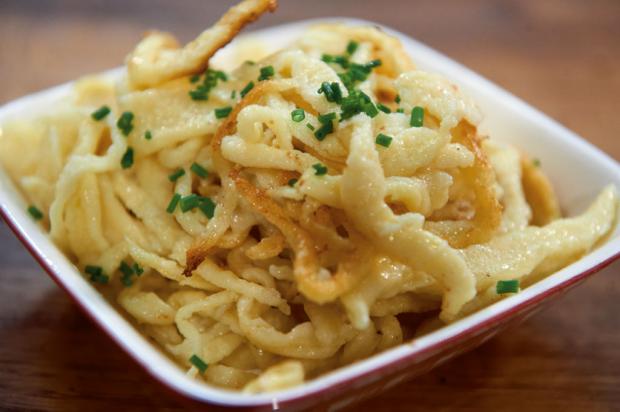 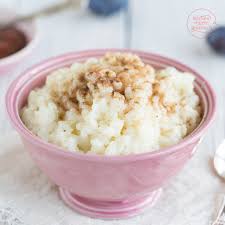 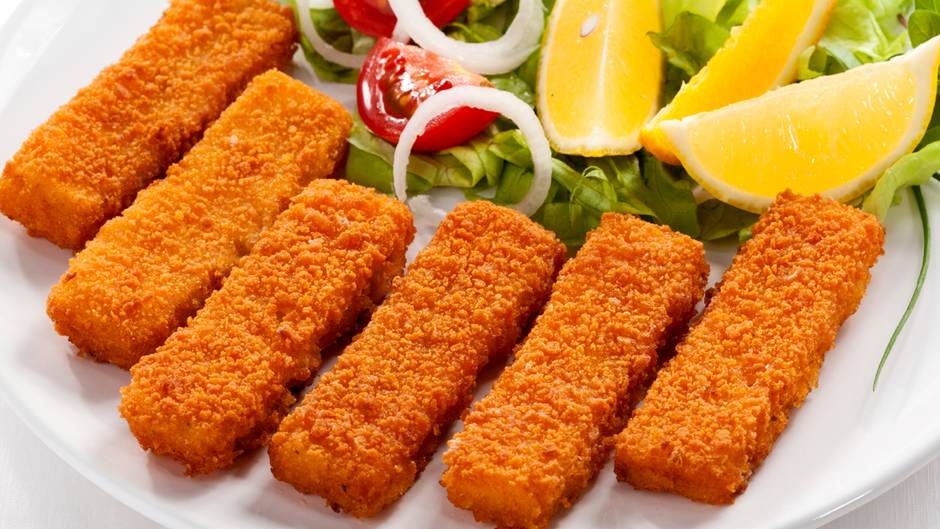 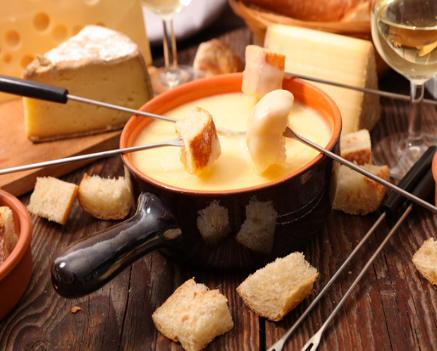 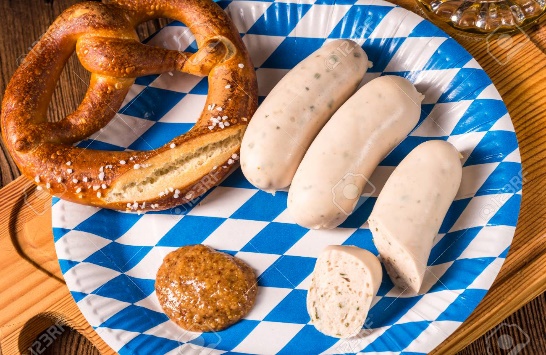 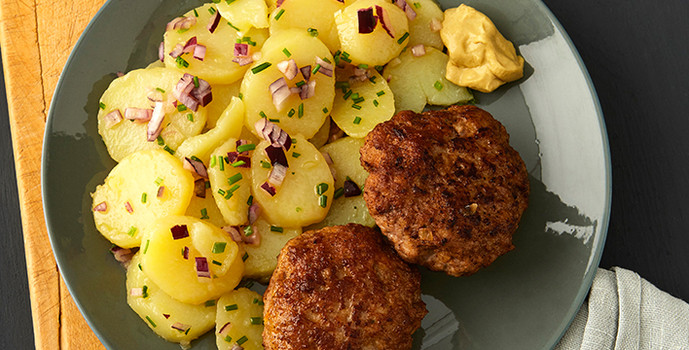 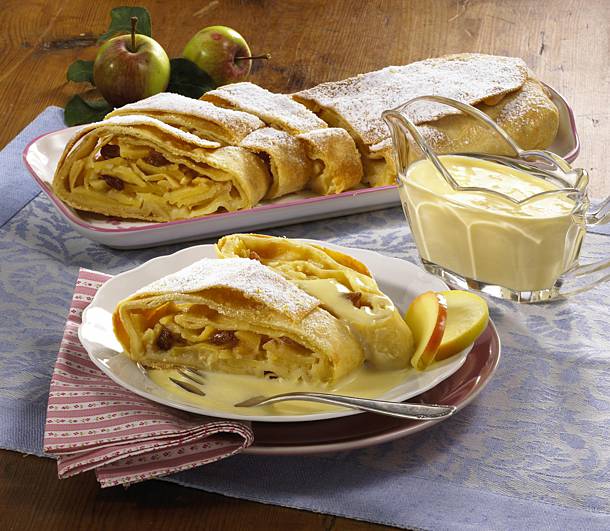 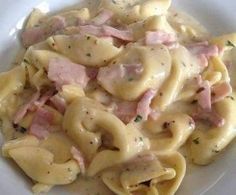 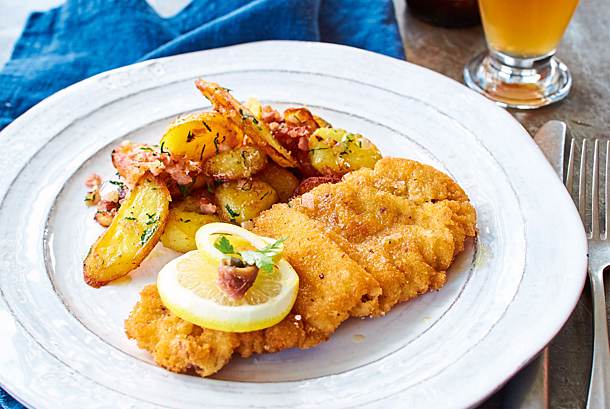 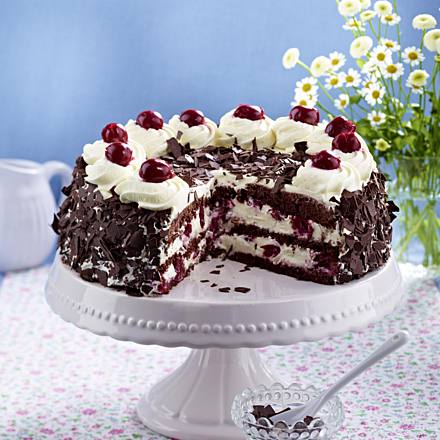 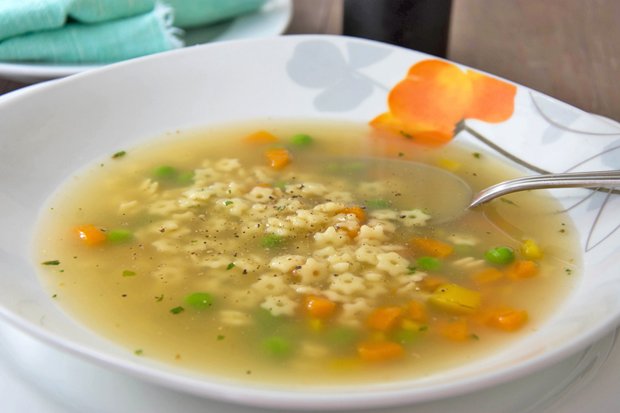 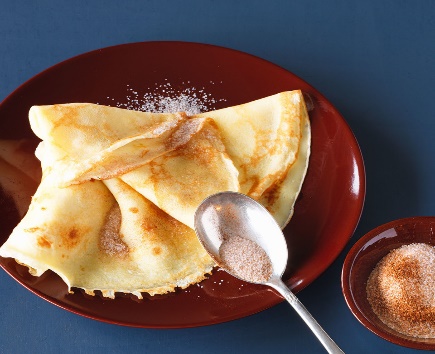 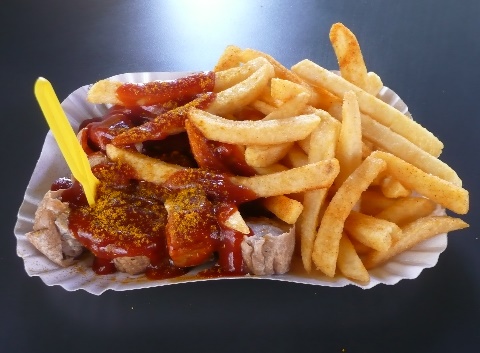 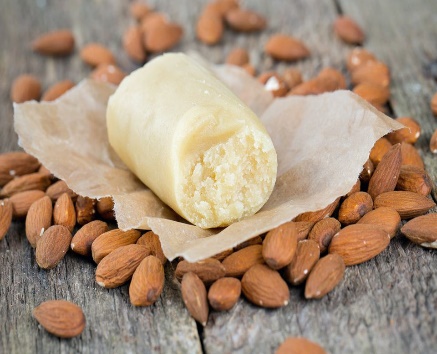 Spätzle – Milchreis – Fischstäbchen – Käsefondue – Frikadellen mit Kartoffelsalat - Wienerschnitzel mit Bratkartoffeln –
Tortellini mit Schinken-Sahne-Soße – Apfelstrudel mit Vanillesoße – Gemüsesuppe mit Nudeln – 
Pfannkuchen mit Zimt und Zucker – Currywurst mit Pommes und Ketchup – Marzipan – Wurst und Brezel 
Scharzwälder Kirschtorte
Was möchtest du gern mal probieren?
Was findest du lecker?
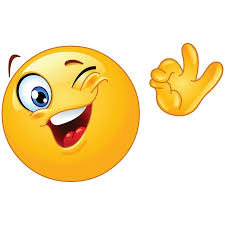 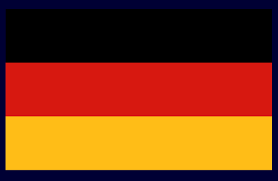 Woher sind diese Spezialitäten?
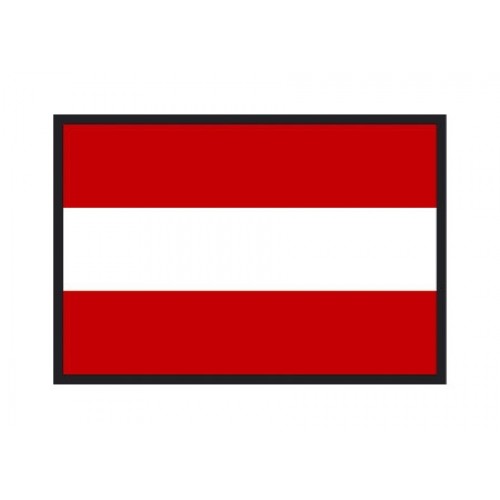 Aus Deutschland?
Aus Österreich?
Aus der Schweiz?
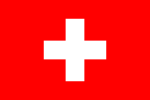 Guten Appetit!
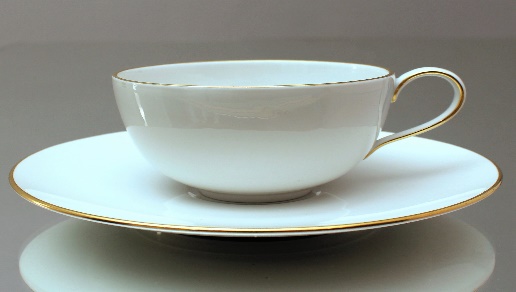 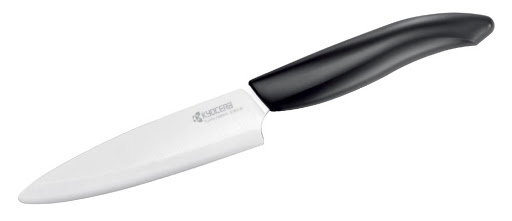 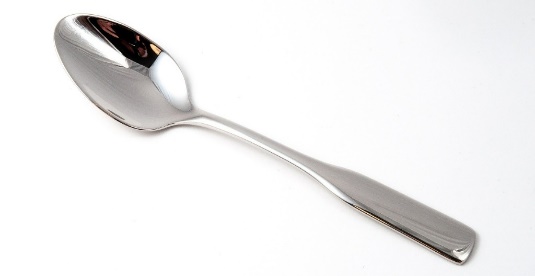 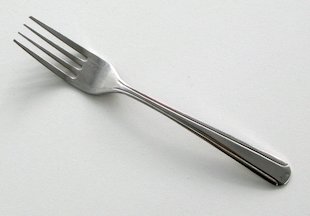 der Löffel                die Gabel                das Messer                                    die Tasse
Hausaufgabe: Lehrbuch, Seiten 80 und 81
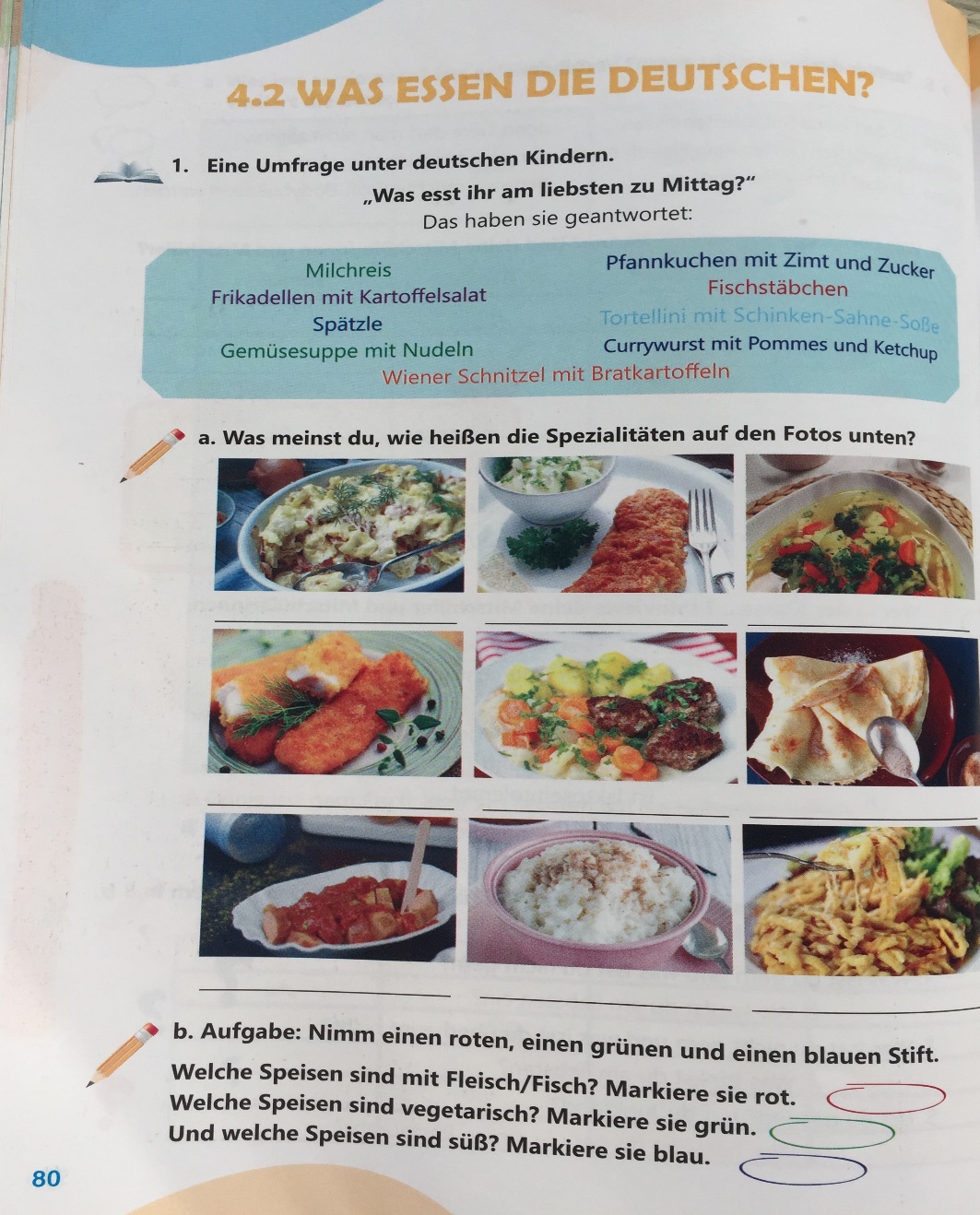 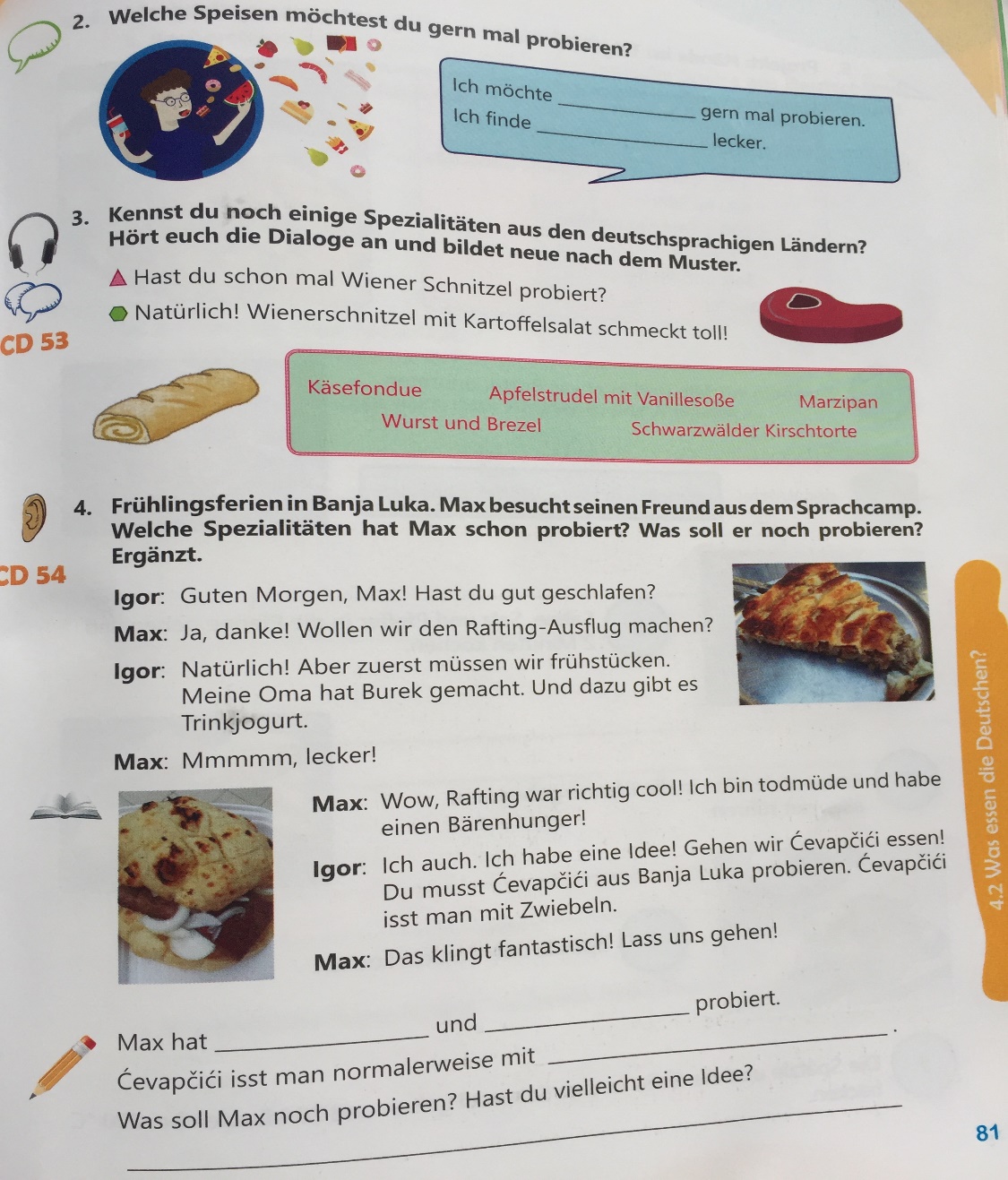 Hausaufgabe: Arbeitsbuch, Seiten 54 und 55
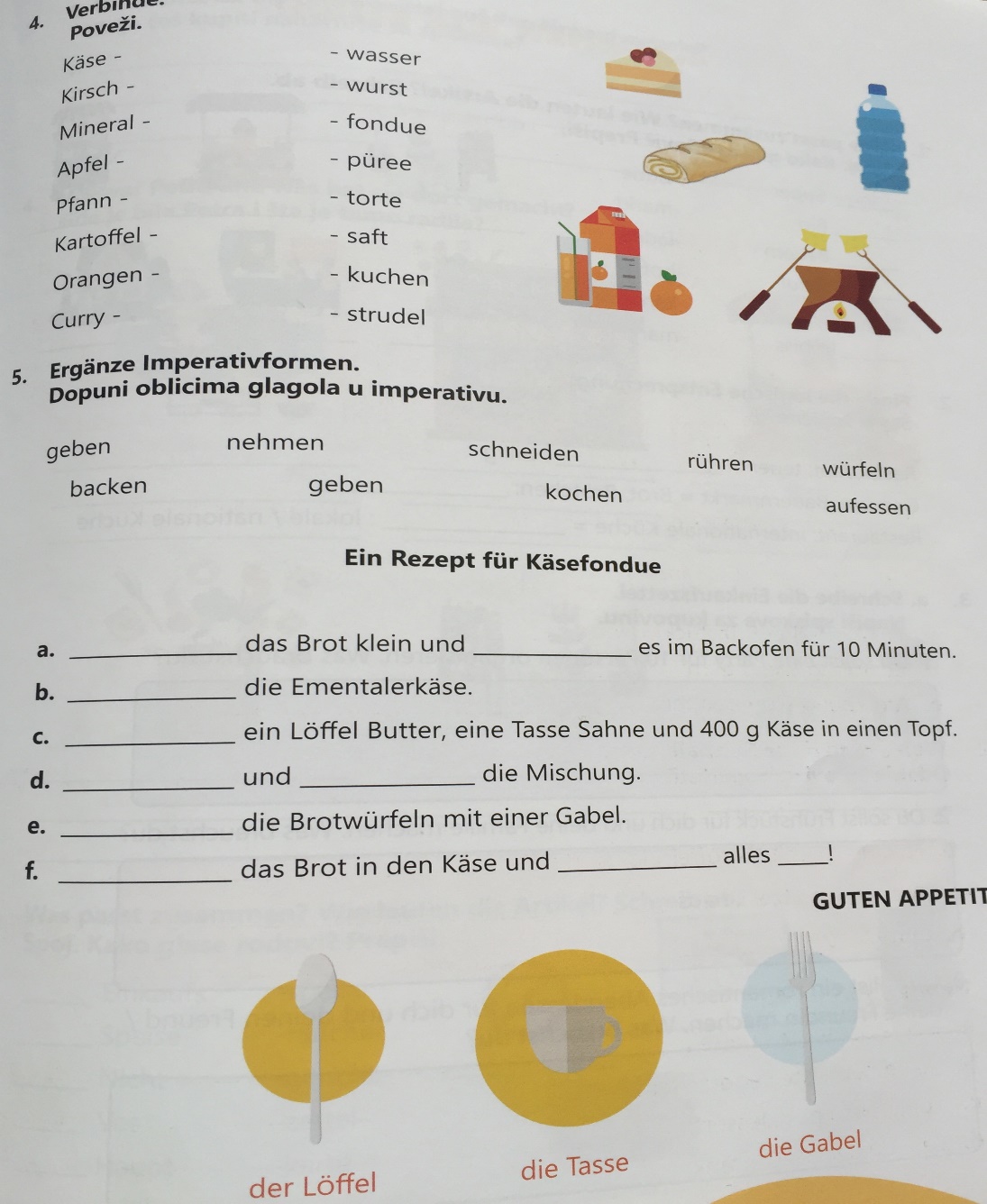 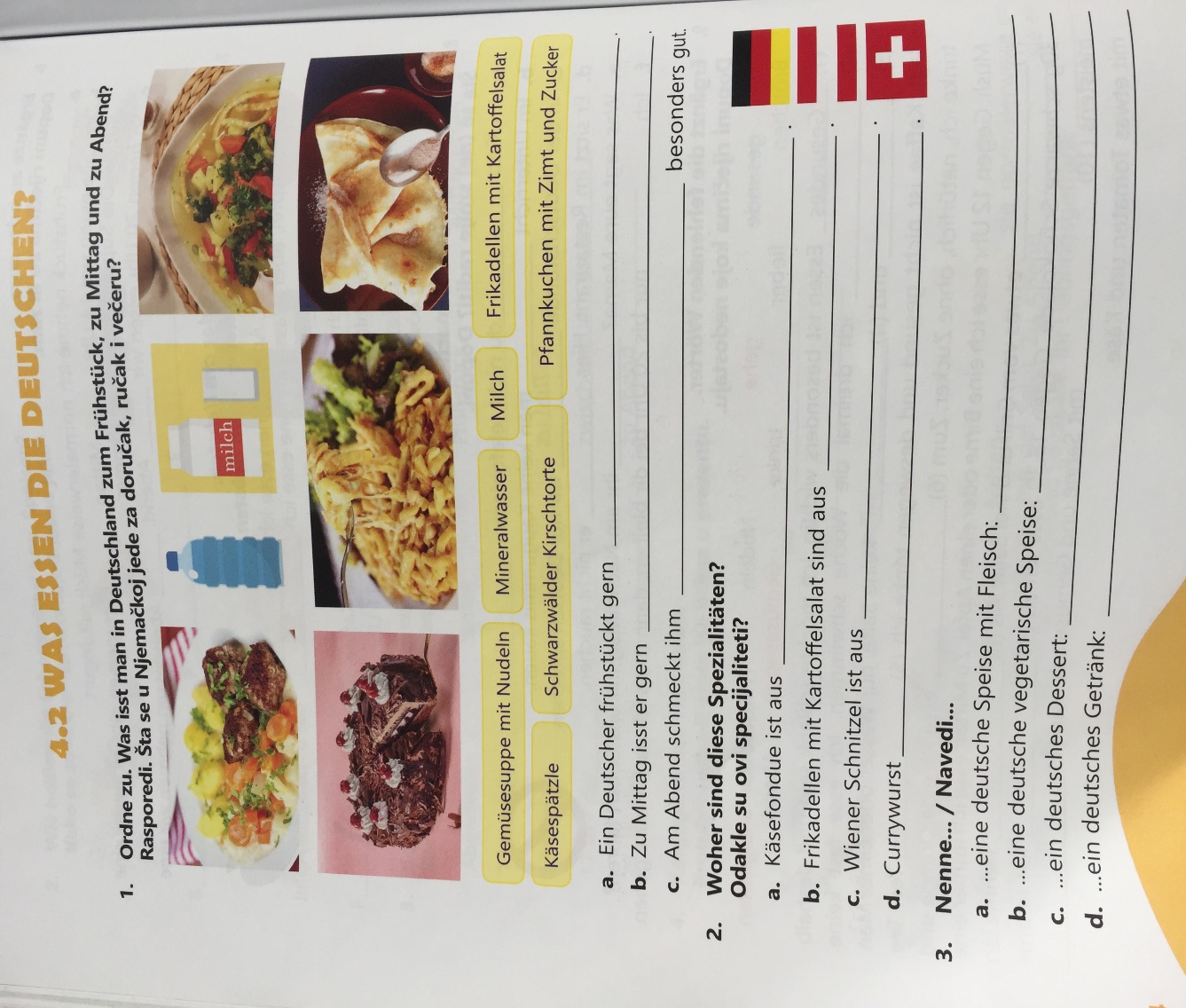